Unravelling the genetic mechanisms behind Cardiovascular Disease  using the Zebrafish as a model organism
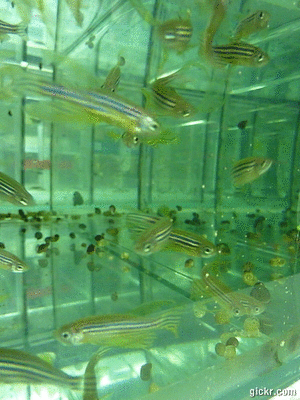 CDKL1
CDKL1
CDKL1
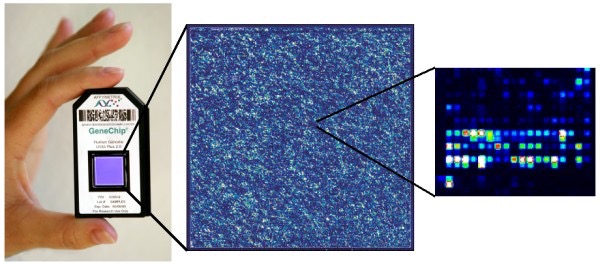 vhl +
vhl -
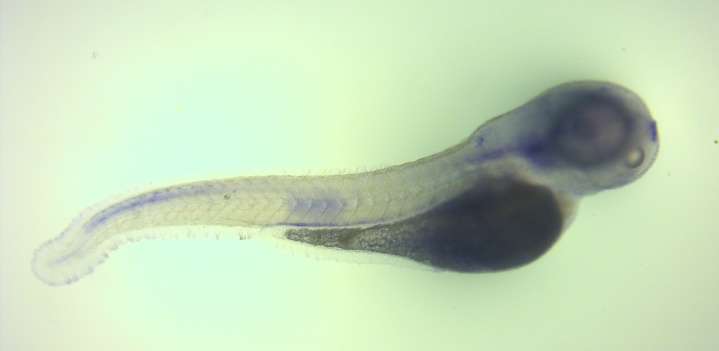 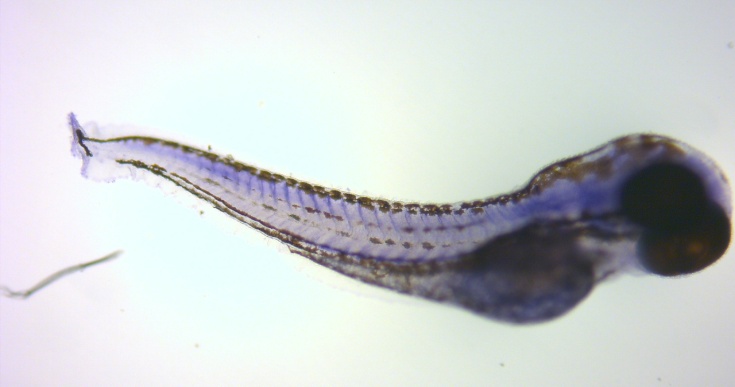 vhl +
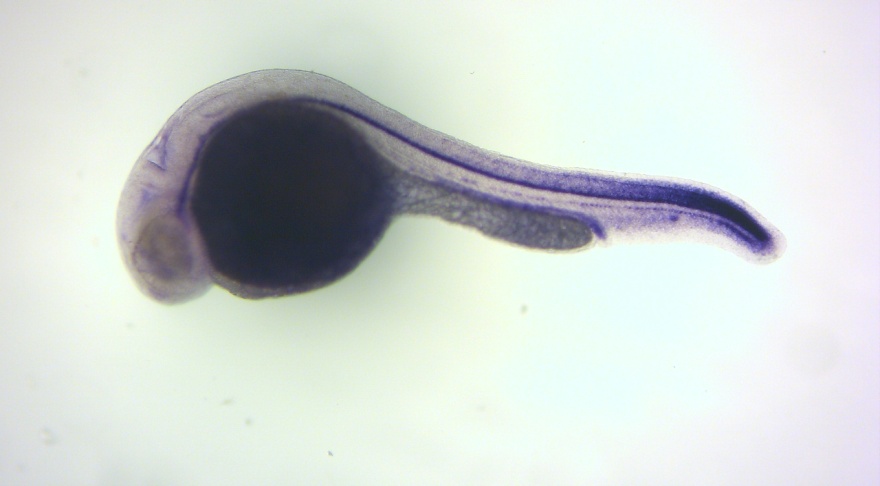 vhl +/+  (4/19)
vhl +/-  (5/19)
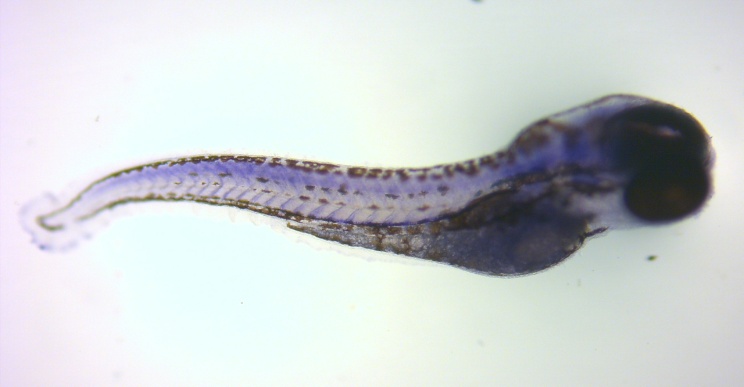 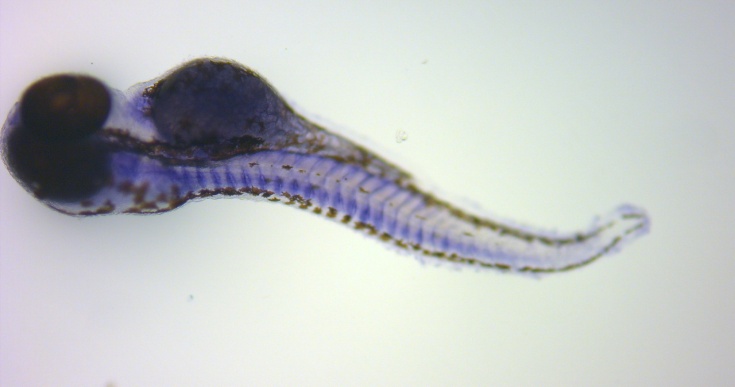 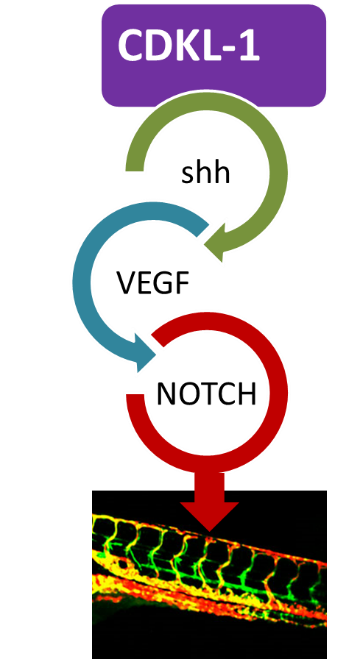 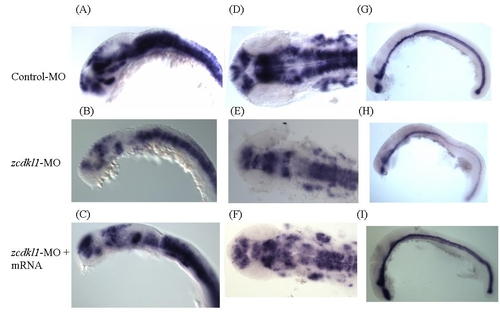 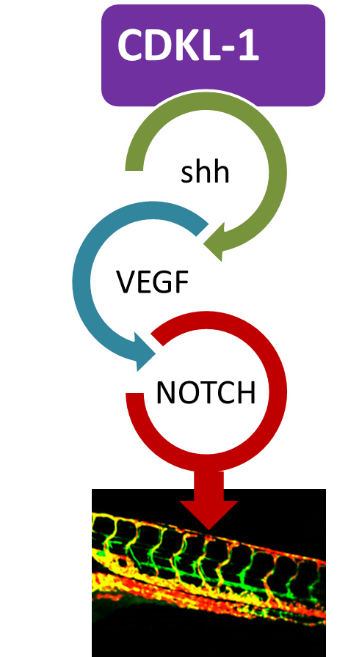 vhl -
CONTROL-MO


zcdkl1-MO


zcdkl1-MO
+ mRNA
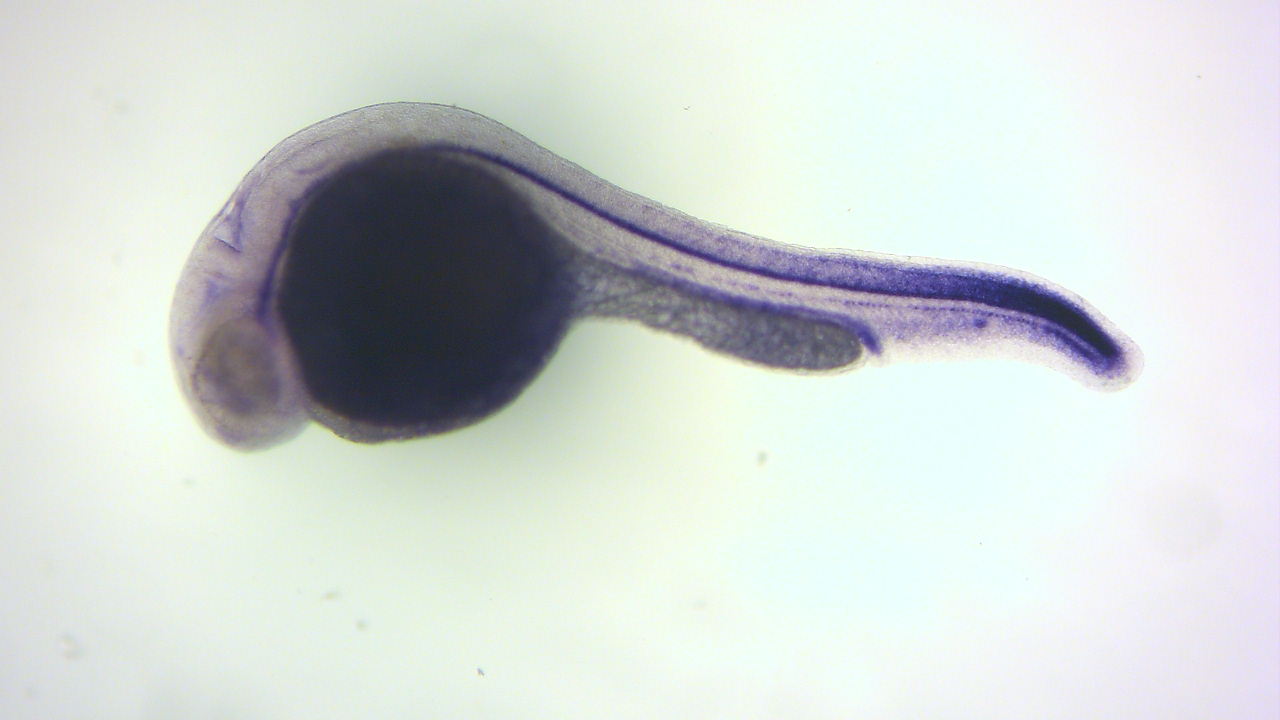 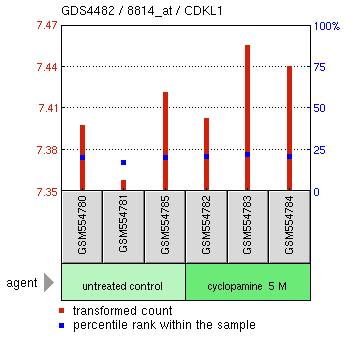 vhl +/-  (5/19)
vhl -/-  (5/19)
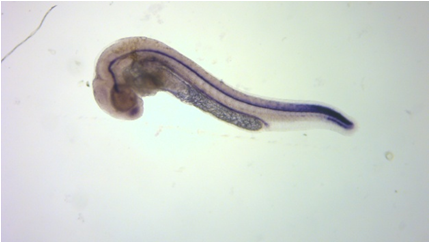